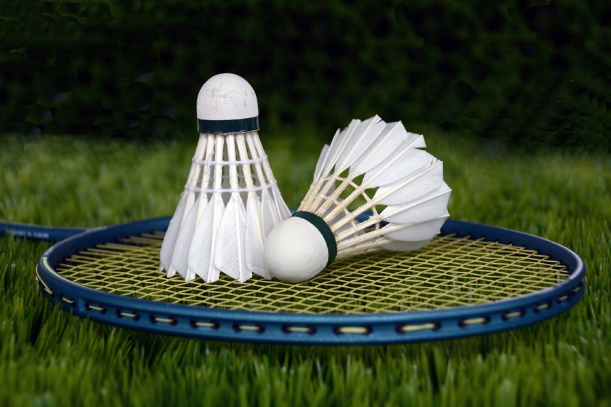 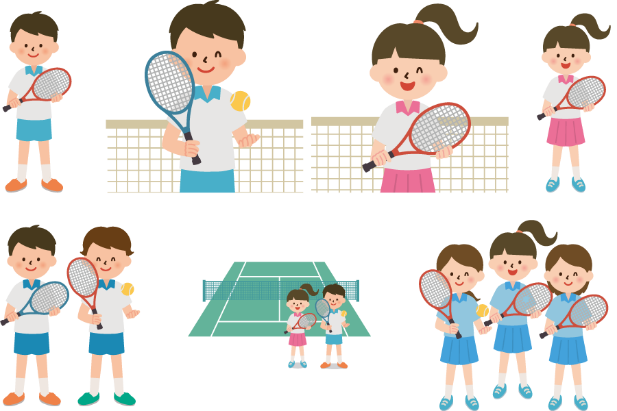 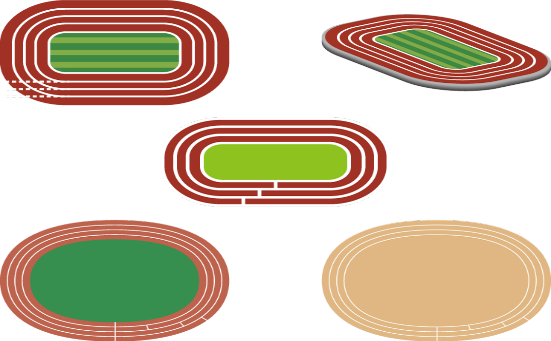 2022夏入会キャンペ－ン！８月入会は７月３１日までに、９月入会は８月３１日までに、初回費用の振込みを済ませた方を対象に、入会年度の年会費が無料！！　 ※別途スポ－ツ保険料、月会費は必要です。※詳しくはユニバ－スポ－ツクラブ事務局へお問い合わせ下さい。　　　　　　　　　　　　　　　　　　　　　　　　　　　　　　　　TEL（０７８）７９６－２５２５　【平日10時～17時(第3火曜除く） 】　陸上競技・ソフトテニス・サッカ－・バスケットボ－ル・バドミントン・柔道・グラウンドゴルフ　　※種目によって、入会できる世代が異なります。（人数枠がある種目もあります）　　陸上競技、ｿﾌﾄﾃﾆｽ‥小1～大人、　ｻｯｶ-‥高校生以上、　ｸﾞﾗｳﾝﾄﾞｺﾞﾙﾌ‥大人　　ﾊﾞｽｹｯﾄﾎﾞ-ﾙ‥小3～中学生、　ﾊﾞﾄﾞﾐﾝﾄﾝ‥中学生以上、　柔道‥小学生
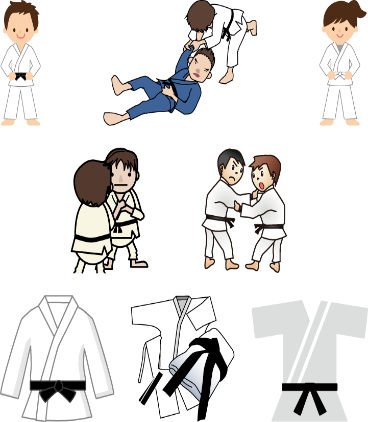 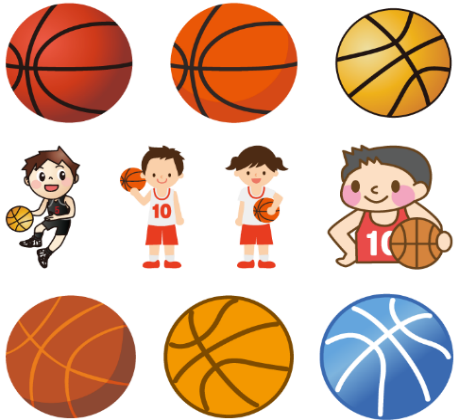 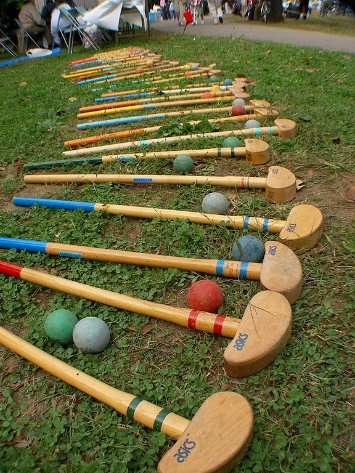 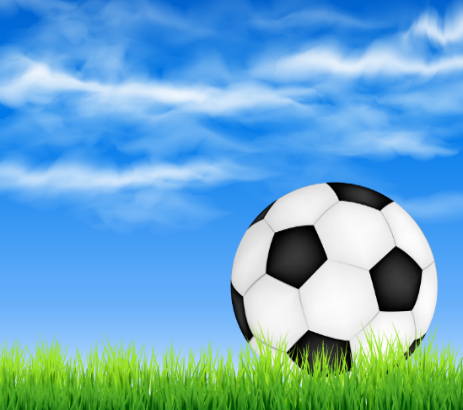 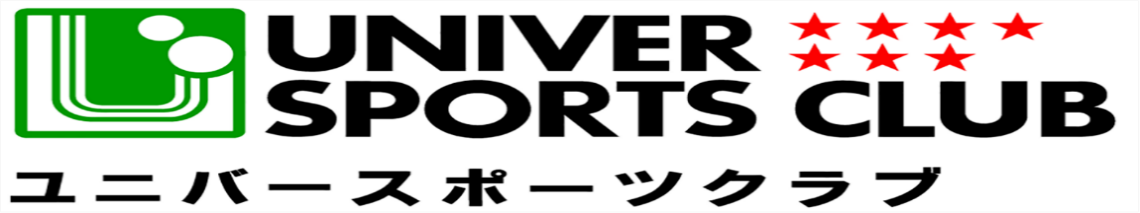